Dr Kylie KingSchool of Psychological SciencesMonash University
I wish to acknowledge the Turrbal people, on whose land we meet today. 
I pay my respects to their Elders, past and present

I acknowledge those who have lived and living experience of suicide 

I acknowledge those of diverse gender, who are often misrepresented in research and health care
What is the Buoy Project?
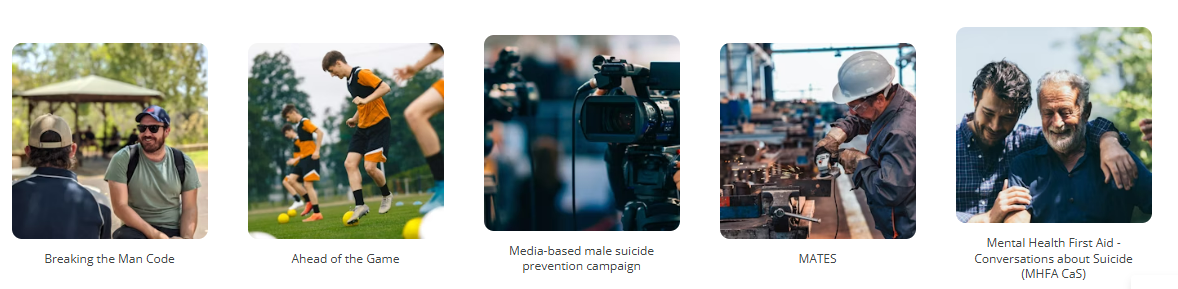 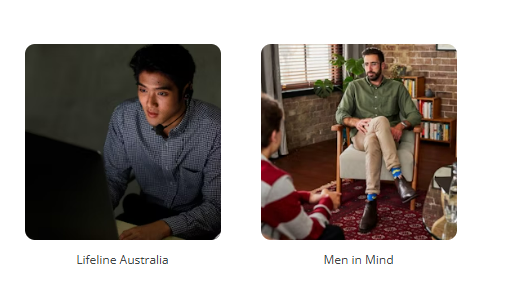 7 suicide prevention programs
14 community organisations
5 universities
Funded by the Australian Government
Led by Prof Jane Pirkis
Why do we need the Buoy Project?
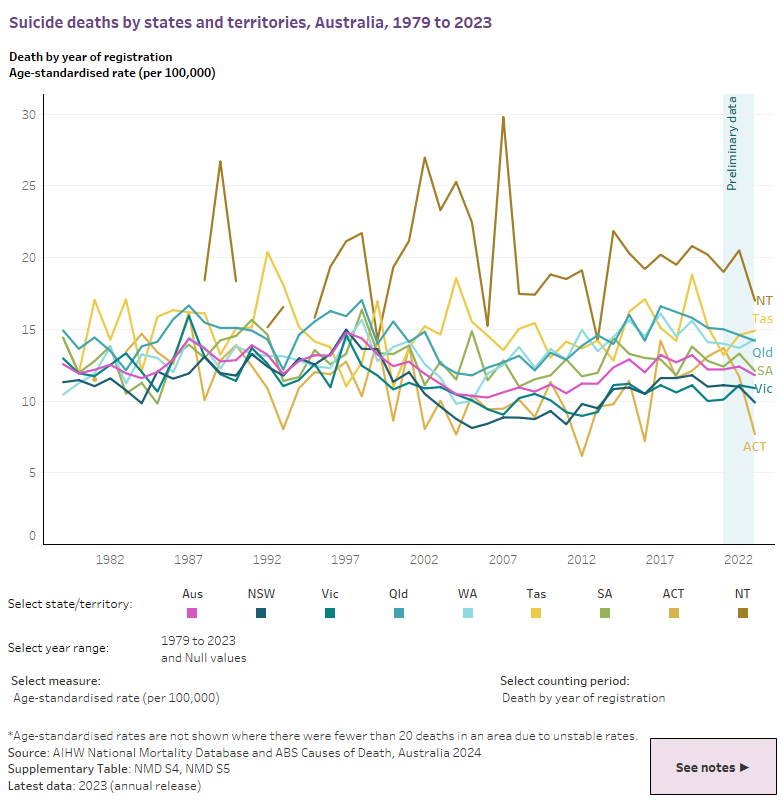 QLD suicide rates by binary gender
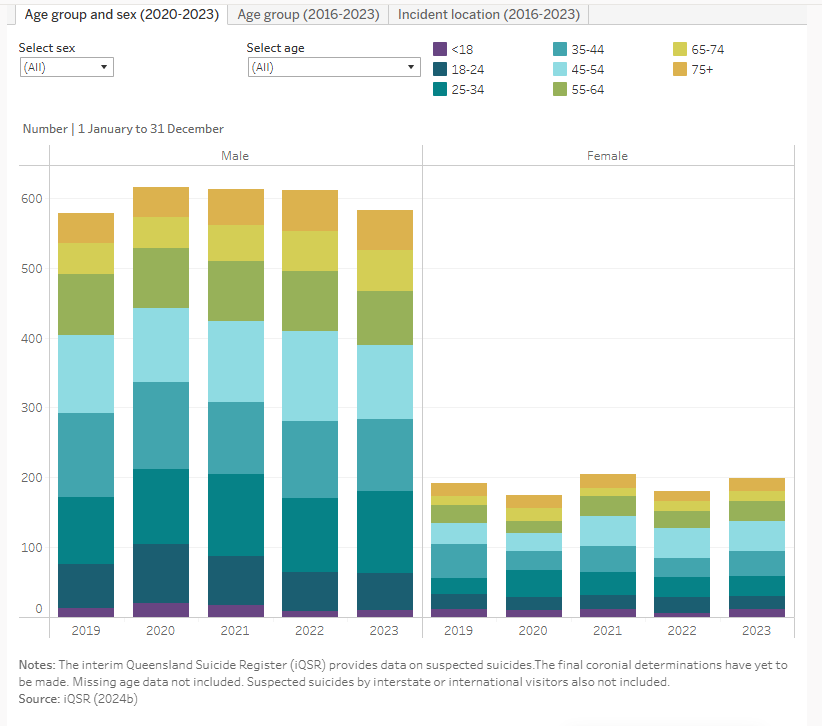 https://www.aihw.gov.au/suicide-self-harm-monitoring/data/behaviours-risk-factors
Psychosocial factors in male suicide 2023
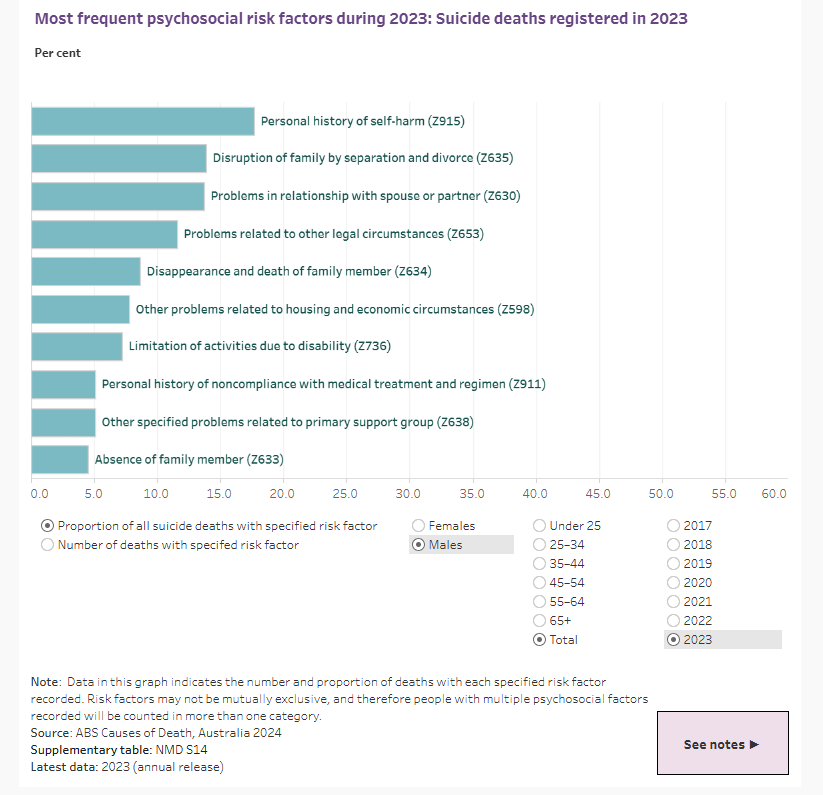 Why are suicide rates higher among men?
https://www.tandfonline.com/doi/abs/10.1080/00050067.2024.2404116
Suicide prevention
https://lifeinmind.org.au/splash-page/docs/LIFE-framework-web.pdf
The Buoy Project
Five ‘upstream’ interventions that encourage boys and men to look out for each other and talk to a counsellor or other professional if they are facing challenges

Two ‘downstream’ interventions that aim to ensure that the services available to boys and men are tailored to their needs

2020-2025
Testing the impact of ‘Breaking the Man Code’ workshops on adolescent boys’ help-seeking, masculinity and suicide risk factors
Tomorrow Man’s workshops aim to challenge potentially harmful masculine norms (the ‘man code’) and promote positive attitudes towards help-seeking among adolescent boys in schools.
1225 boys across 24 schools
No changes in measures of help-seeking or other outcomes
Open-ended questions – increased help-offering and connections with peers, and some barriers to change
https://www.tomorrowman.com.au/
A randomised controlled trial of the Ahead of the Game Program
A program for 12-21 year old males to teach how to recognise mental health problems, what to do about them, and when to get help
92 sports teams with 367 participants 
Increases in intentions to seek help from formal sources, resilience, and confidence to provide help
Reductions in mental illness stereotypes
https://aheadofthegame.movember.com/
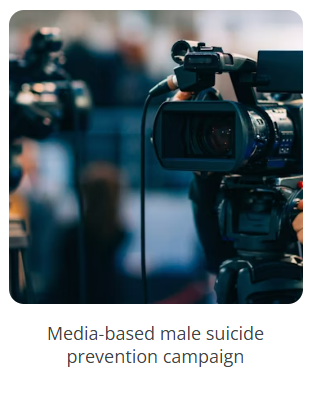 The Boys do Cry randomised controlled trial
‘I think it would prompt some men to reflect on their feelings and how they express them. Even if they can't picture themselves singing to a group it could encourage men to do lower stake things like initiate a conversation with another person and be candid about their feelings.’
‘…needs to be alongside some other approaches also. Any major change to societal norms will take considerable time.’
4-minute video 
476 participants 
Positive impacts on viewers’ intentions to seek help for a personal or emotional problem
‘It would only have an affect [sic] on those who are open to this kind of message. I can't see it having a dramatic affect [sic] on those that believe in the old-fashioned idea that men should not express their feelings.’
https://youtube.com/watch?v=PMBNYRiBNT8
Evaluating the impact of MATES in manufacturing program
An integrated industry intervention program to raise awareness and connect to help. 
1523 participants in trial 
Interviews - 40 workers, 4 Project Steering Group members, 2 Field Officers
Increased mental health literacy, increased confidence to offer help, some reduction of stigma
No difference in help-seeking
Challenges with real-world implementation
https://mates.org.au/manufacturing
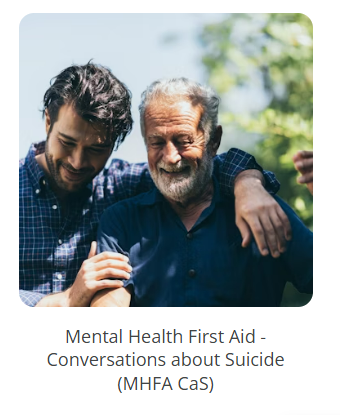 The effectiveness of Mental Health First Aid Conversations about Suicide Course for Men’s Sheds
Four-hour course focussed on recognising and supporting people with suicidal thoughts
211 participants across 20 Men’s Sheds
Increased intention and confidence to support others
Less negative attitudes towards others
https://www.mhfa.com.au/our-courses/specialised-courses/conversations-about-suicide/
A randomised controlled trial of a specialist service delivery for men calling crisis centres developed with Lifeline Australia
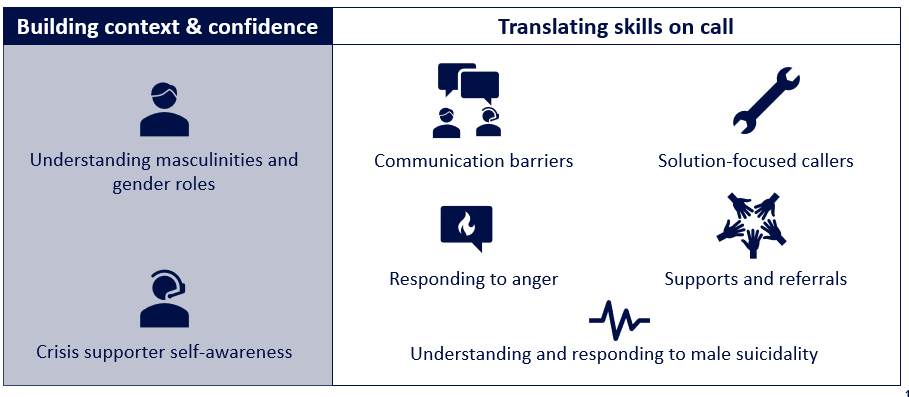 https://www.lifeline.org.au/
Men in Mind: Preventing male suicide by training clinicians to work better with men
Online, five-module training program for mental health clinicians
587 participants
Increases in mental health professionals’ competency in engaging men in psychotherapy and reported self-efficacy to work with men
https://meninmind.movember.com/
Learnings about male suicide prevention
Challenges for male suicide prevention
Intersectionality and gender diversity
Unequal responsibility for change - individual change isn’t always fair or possible
Supportive friends, families, and communities aren’t always available 
Unintended or negative impacts
Working alongside men 
Many solutions for suicide prevention are outside of individuals 
Socioeconomic factors, access to means etc.
Thank Youkylie.king@monash.edu
https://lifeinmind.org.au/suicide-prevention/collaborations/buoy-project